数学五年级
上册
第七单元
可能性
谁先走
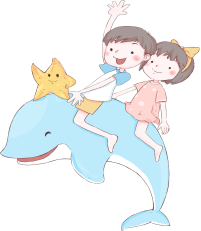 WWW.PPT818.COM
一、新课导入
生活中，我们经常用“抛硬币”“锤头剪刀布”  等游戏来确定谁先开始，同学们知道这是为什么吗？
因为这样做很公平。
凭什么说这是公平的？
在生活中，只有公平的事情才使大家满意，今天我们就来探究为什么这样做游戏是公平的。
二、探究新知
小明和小华准备下棋，在决定谁先走时他们都很谦让，为了公平起见，你能替他们想一个办法，决定谁先走吗？
聪明的淘气和笑笑分别为他们想出了一个办法，我们来看淘气的办法，他说“可以抛硬币，正面朝上小明先走，反面朝上小华先走。”你们觉得这样公平吗？
同学们有的说公平有的说不公平。
既然大家各抒己见，就让我们试验一下，淘气的办法是否公平。
1．以小组为单位，进行合作。
2．小组每人抛硬币几次(共抛20次)，并记录结果。
3．探讨抛硬币的方法是否公平？
大家已经记录了20次抛硬币的情况，根据数据你说一下抛硬币的方法公平吗？交流得出意见：
甲：我们小组抛出正面朝上的次数比反面的多，所以我们觉得不公平。
乙：我们抛出反面朝上的次数比正面的多，所以我们也觉得不公平。
难道抛硬币真的就不公平吗？
丙：我分析硬币有两个面，当我们抛下来时正面和反面朝上的可能性应该是相等的。
丁：我们小组前几次抛硬币都正面朝上，而后几次有时正面朝上，有时正面朝下。
有哪个小组在抛完20次硬币之后都是正面或都是反面朝上的吗？
实验次数越少，结果容易出现偏差，如果我们抛100次、200次……结果就会更准确。
大家汇总的数据，你有什么发现？
虽然正反面出现的次数不完全相等，但是两个数据之间的误差很小。所以抛硬币的方法还是公平的。判断游戏是否公平关键是要看它们的可能性，可能性大，赢的机会大，可能性小，赢的机会小，只有可能性相等，输赢的机会一样时，游戏才公平。
科学家们每次实验都要进行成百上千次才可以检验真理的准确性，不仅科学家们如此，今天课堂上老师同样感受到了你们也具备科学家们的探索精神。
现在你能判断笑笑的方法公平吗？她是这样说的：“掷骰子，点数大于3小明先走，点数小于3，小华先走”。
大家共同探索分析：她的方法不公平。小明先走的可能性有3种，小于3的可能性只有2种，可能性不相等。小明先走的可能性大一些，小华先走的可能性小一些。
请以小组为单位验证一下上述的结论。
小组验证结论
1．组内每人掷5次。
2．做好记录。
那你能帮笑笑修改一下她的方法，使双方公平吗？
甲：改成大于3时小明先走，小于等于3时小华先走。
乙：大于3时小明先走，小于4时小华先走。
丙：大于4时小明先走，小于3时小华先走，其他点数同学们再掷一次。
请你再设计一个方案，使它对双方公平。
如：4个球(2黑2白)装入袋中，摸到黑球小明先走，摸到白球小华先走。
三、课堂练习
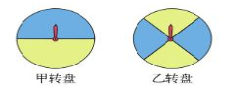 1.
（1）甲转盘是笑笑设计的，请你确定规则，使游戏对方公平。
（2）乙转盘是淘气设计的，请你确定规则，使游戏对方公平。
（3）请你也设计一个转盘，并确定一个对方公平的游戏规则。
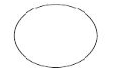 2.奇思和妙想做摸球游戏，每次任意摸一球，然后放回再摇匀，每人摸10次。摸到白球妙想得1分，摸到黄球奇思得1分，摸到其他颜色的球二人都不得分。你认为从哪几个口袋里摸球是公平的？
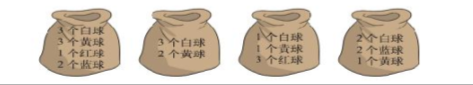 从第一个口袋里摸球是公平的，
因为白球和黄球的数量一样多。
答：从第一个口袋里摸球是公平的。
四、课堂小结
这节课我们学习了哪些内容？你有什么收获？
可能性相等　游戏公平
可能性不相等　游戏不公平